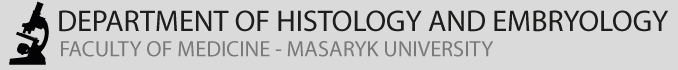 Smyslové orgány
Orgán zraku
orgán sluchu a rovnováhy
a přídatné orgány
Orgán zraku
Oční koule (bulbus occuli)
            - přední segment oční
            - zadní segment oční
Víčko (palpebra) 
Slzná žláza (gl. lacrimalis)
Přední segment                          Zadní segment
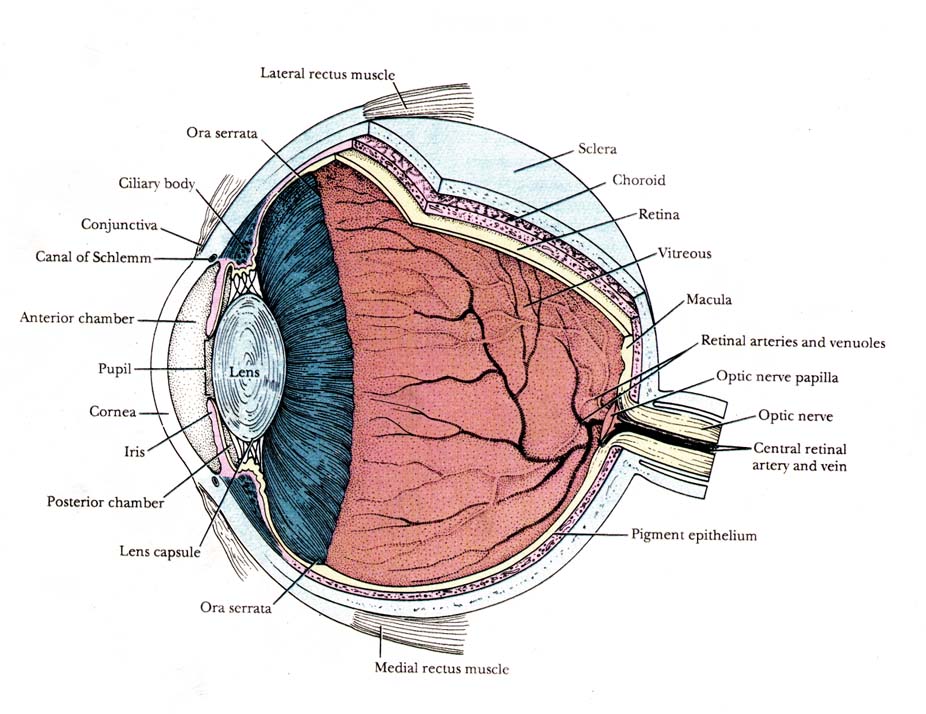 Stěna oční koule
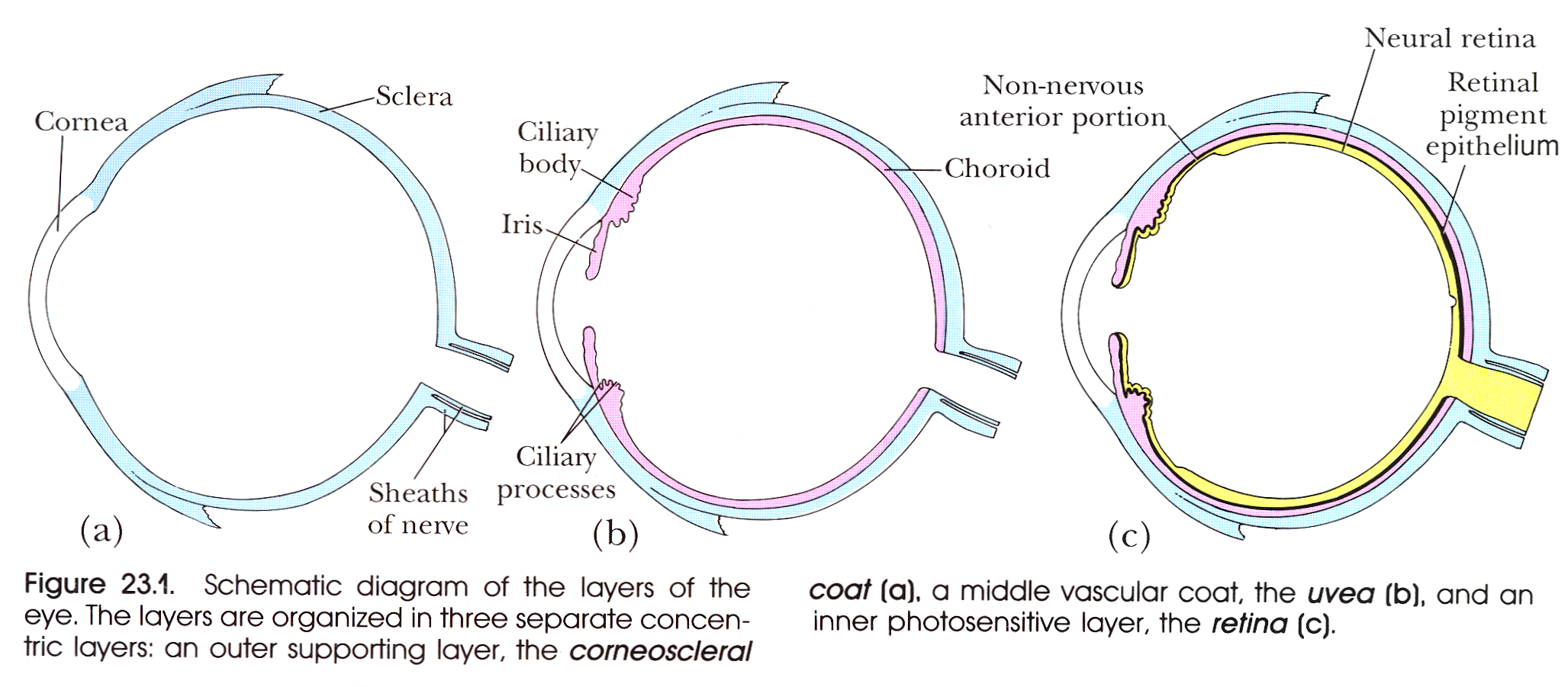 Tunica interna 
(nervosa)
Tunica media 
(vasculosa)
Tunica externa 
(fibrosa)
přední                cornea                            iris                                  pars caeca  
segment                                                    corpus ciliare                retinae

zadní                  sclera                             choroidea                      pars optica
segment                                                                                            retinae
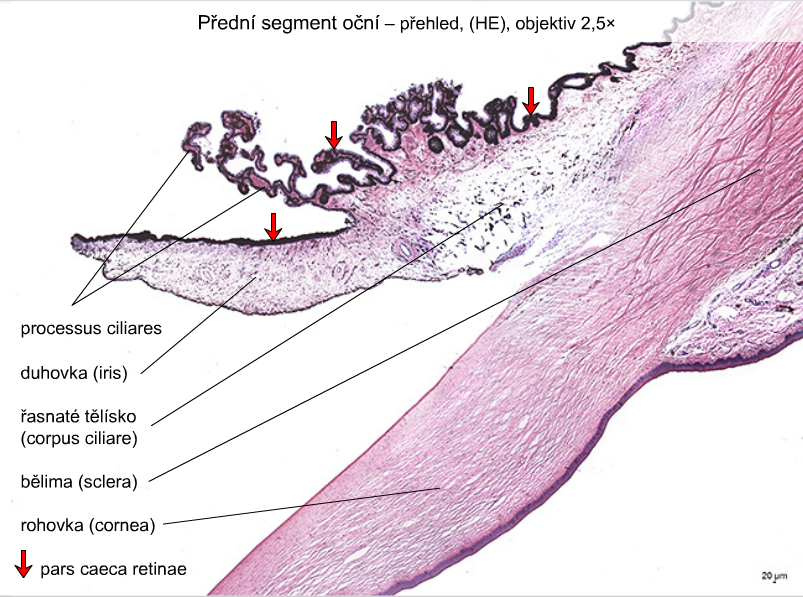 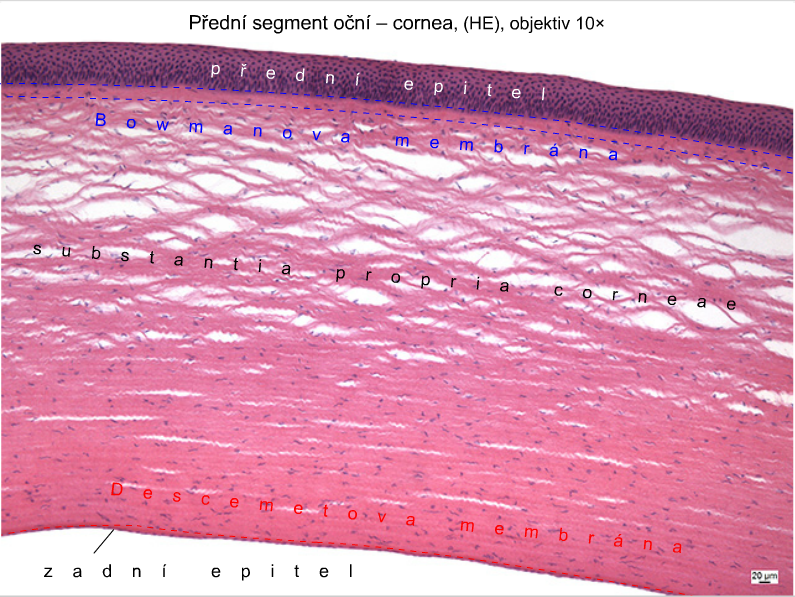 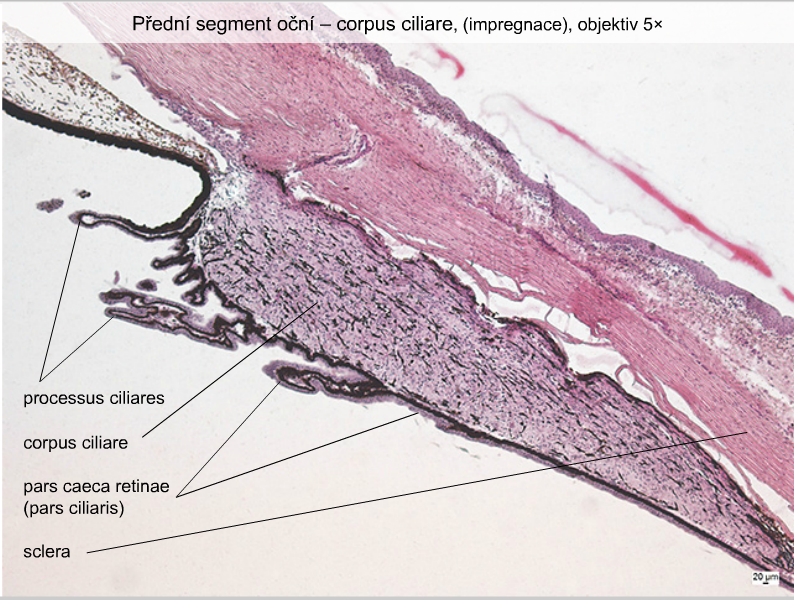 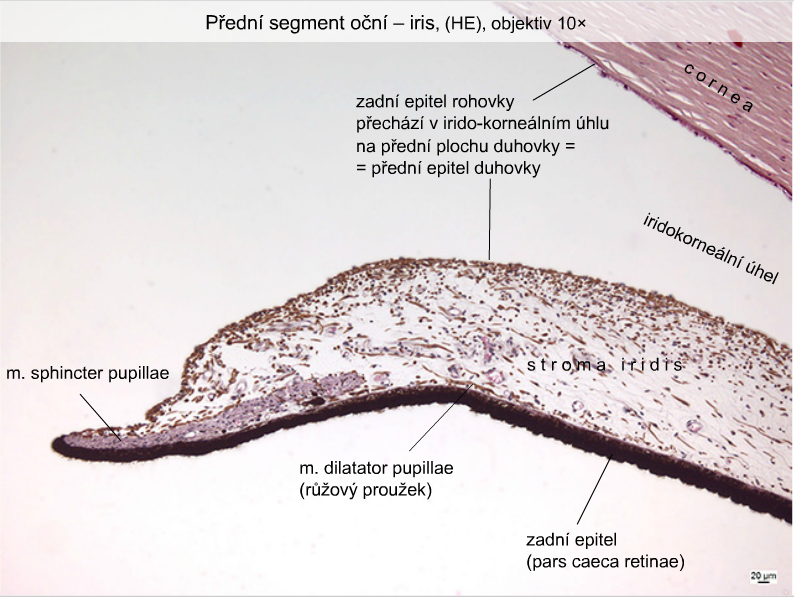 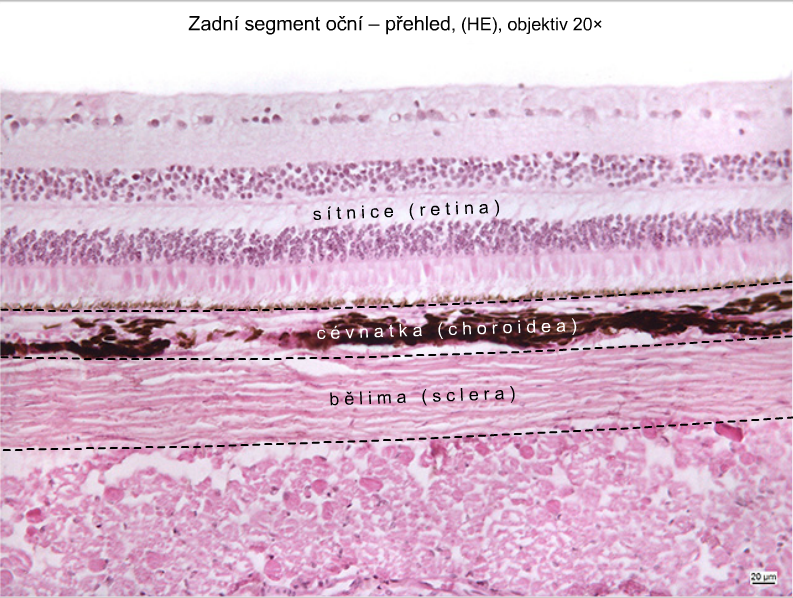 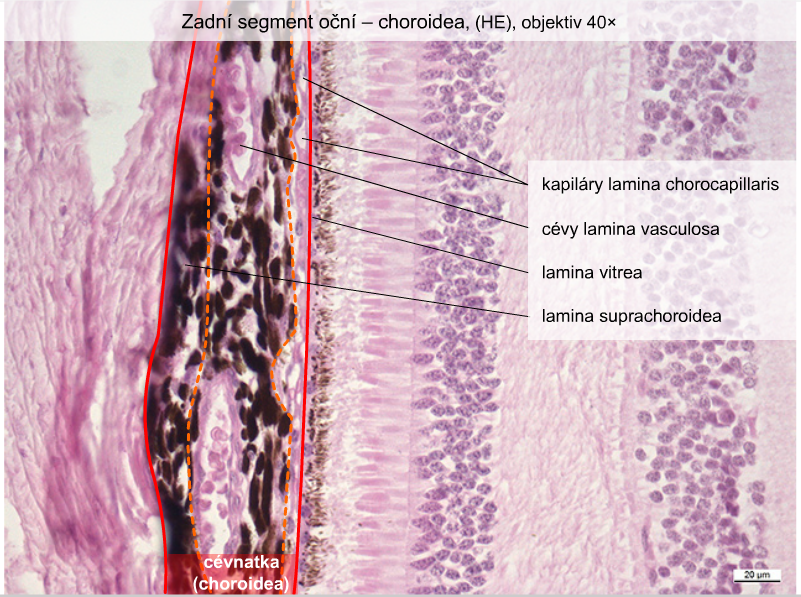 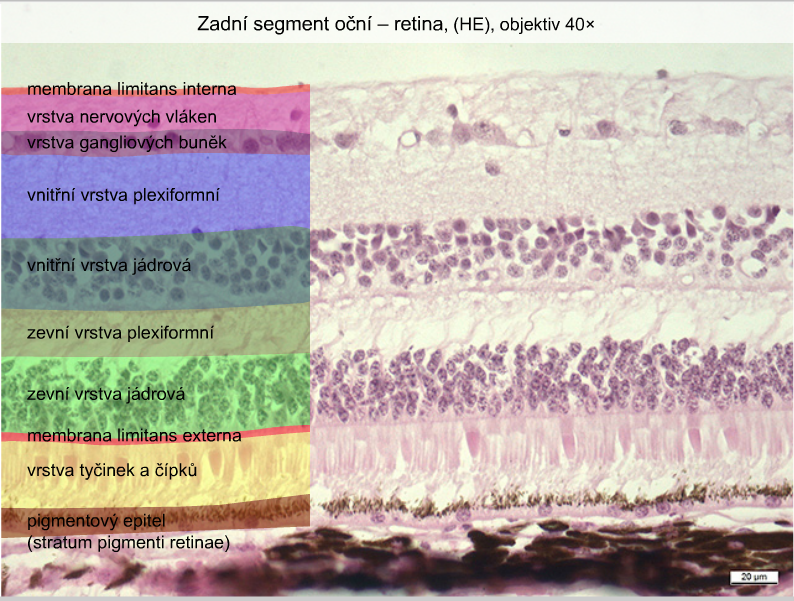 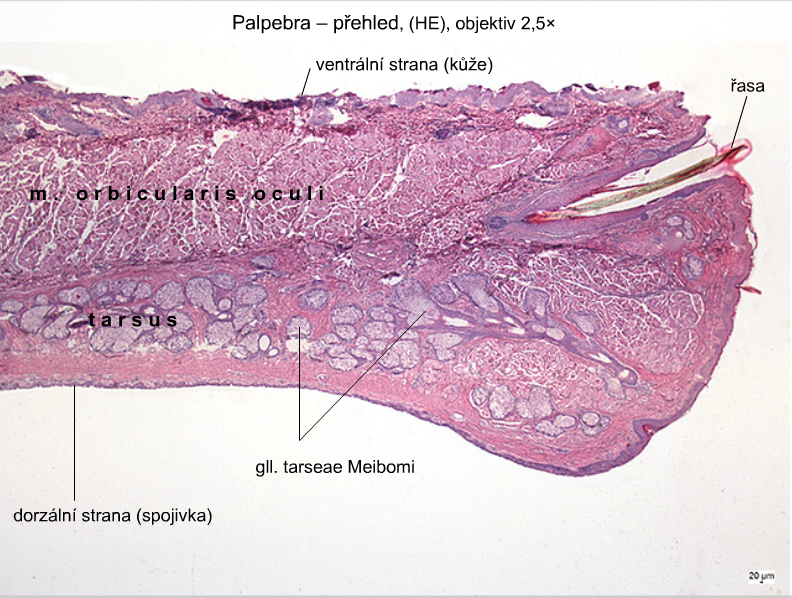 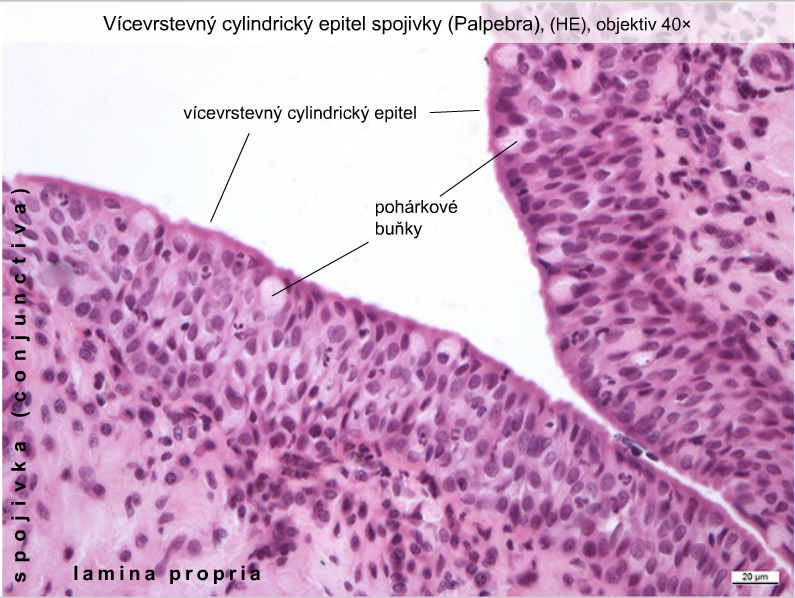 Gl. lacrimalis
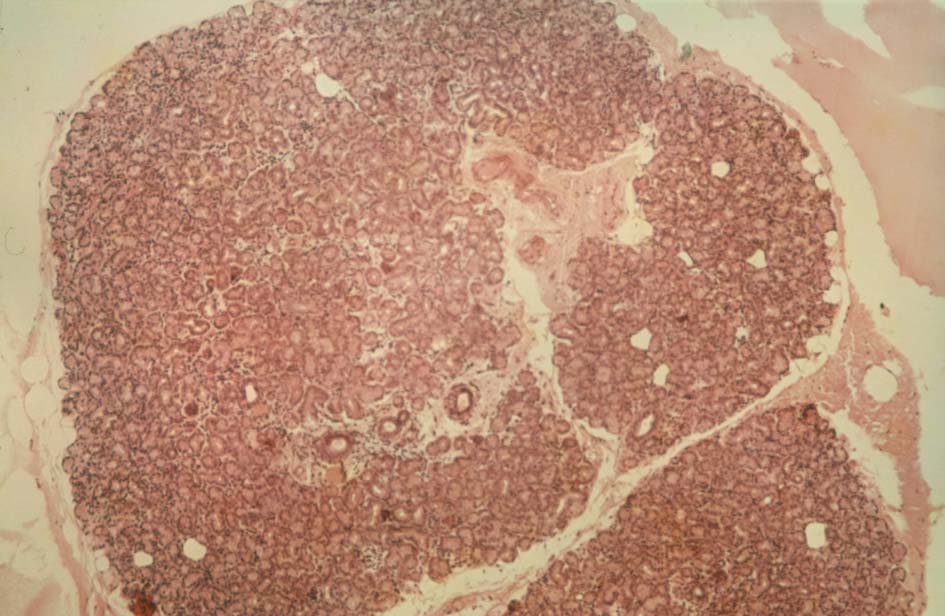 Orgán sluchu a rovnováhy
Zevní ucho           boltec (auricula)
                                  zevní zvukovod (meatus acusticus ext.)
                                  bubínek (membrana tympani)
Střední ucho       bubínková dutina (cavum tympani)
Vnitřní ucho        sacculus – macula sacculi
                                  utriculus – macula utriculi
                                  ductus semicirculaes – cristae  
                                                                            ampullares 
                                  ductus cochlearis – organon Corti
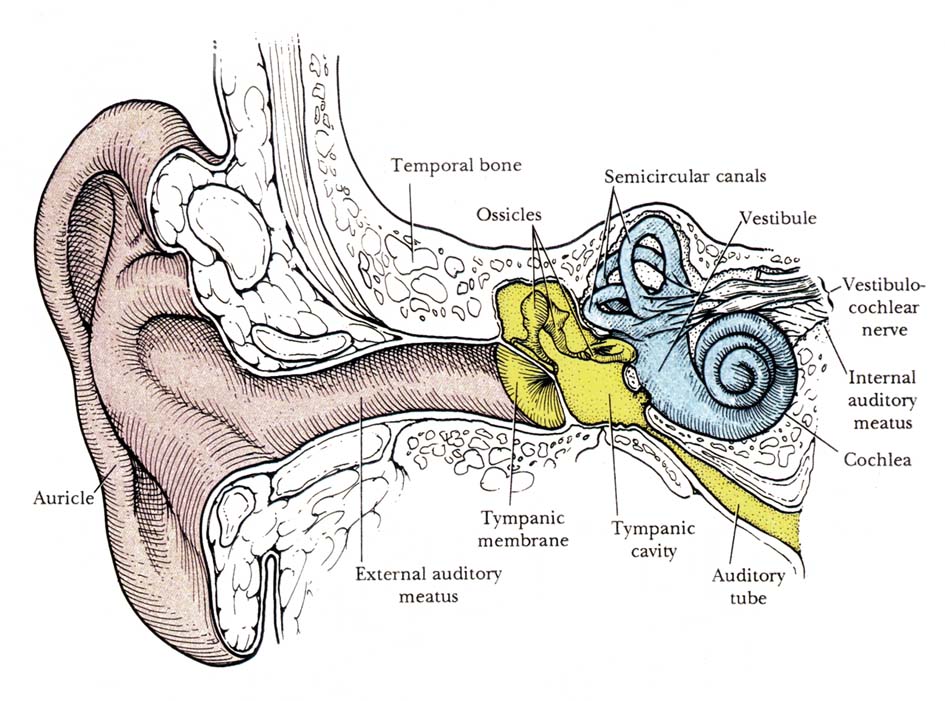 Vnitřní ucho(v pyramidě ossis petrosum ossis temporalis)
Kostěný labyrint

vestibulum 
canales semicirculares
cochlea
Blanitý labyrint
pars statica (1, 2)
pars akustica (3)
sacculus                      utriculus                       saccus endolymphaticus 
ductus semicirculares
ductus cochlearis

       endolymfa
perilymfatický
prostor
spatium 
perilymphaceum
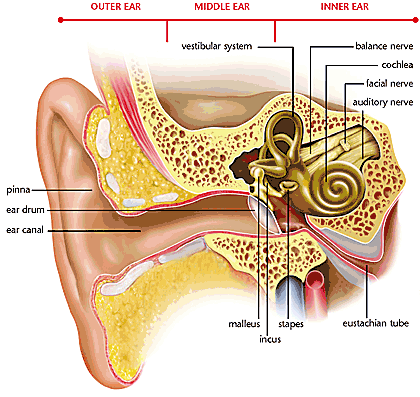 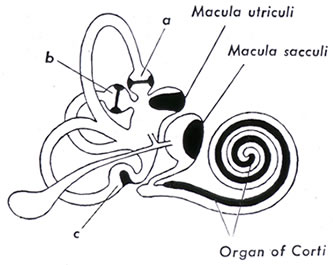 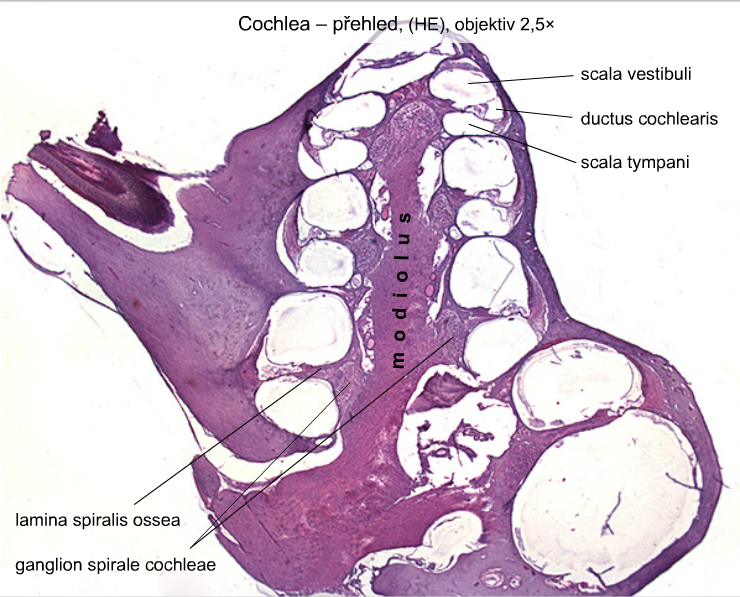 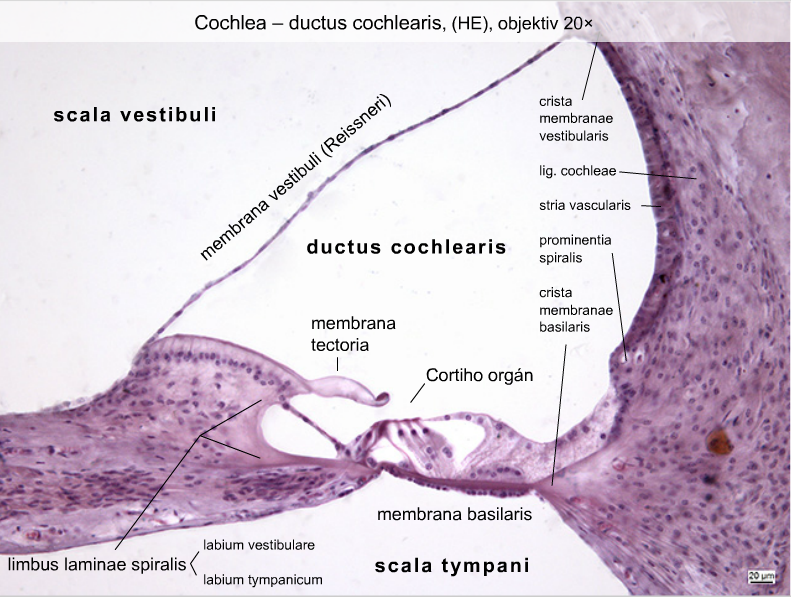 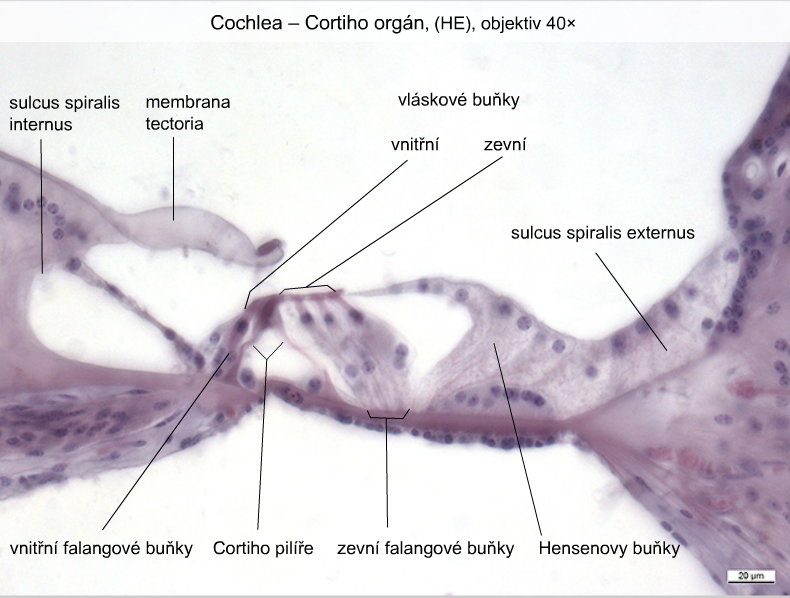 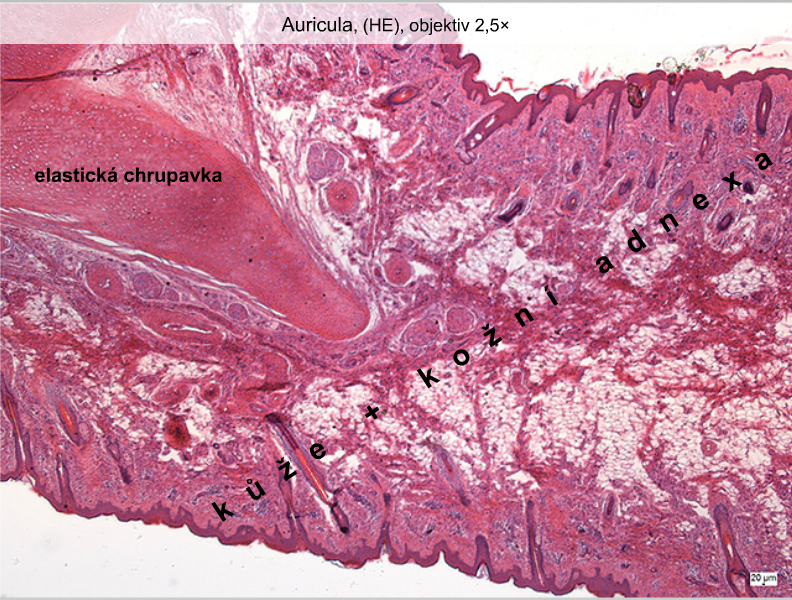 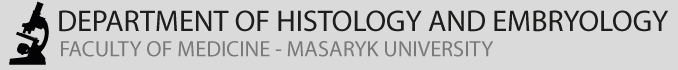 SMYSLOVÉ ORGÁNY
Preparáty:
Přední segment oční
Zadní segment oční
Palpebra
Gl. lacrimalis
Ductus cochlearis
Auricula
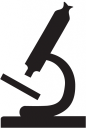 Embryologie
Vývoj orgánu zraku
Vývoj stato-akustického orgánu
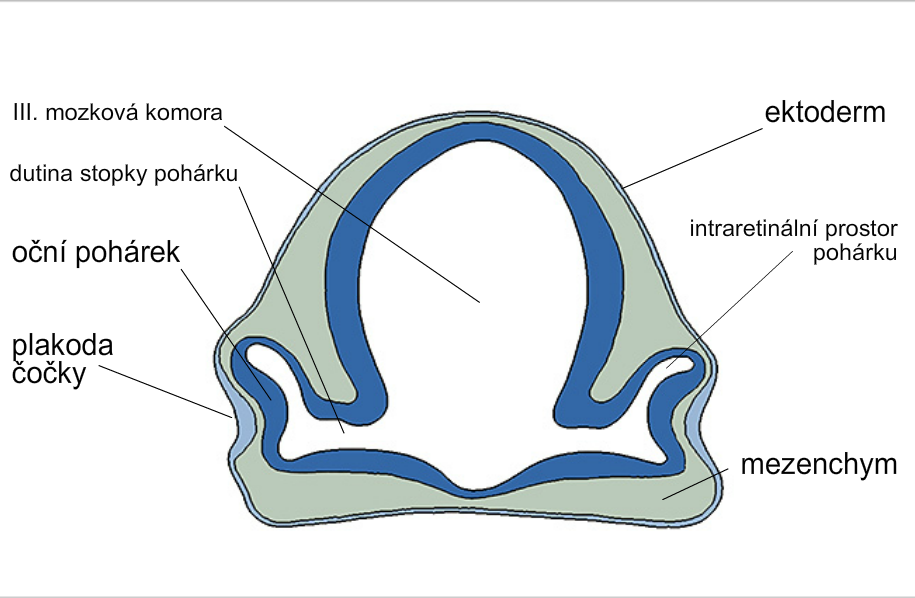 diencefalon
Vývoj očního pohárku a čočky
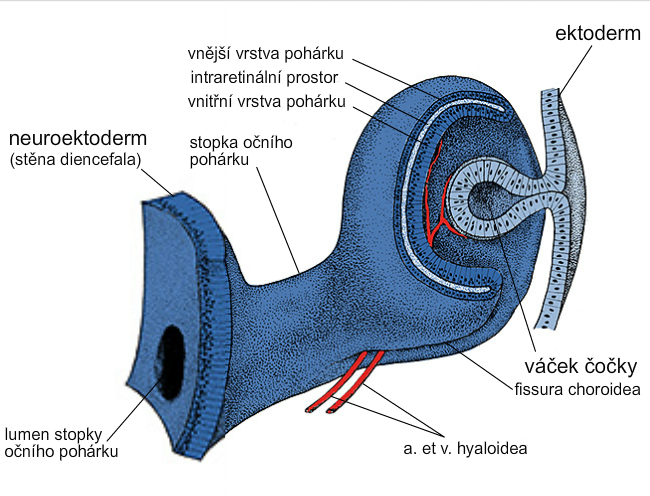 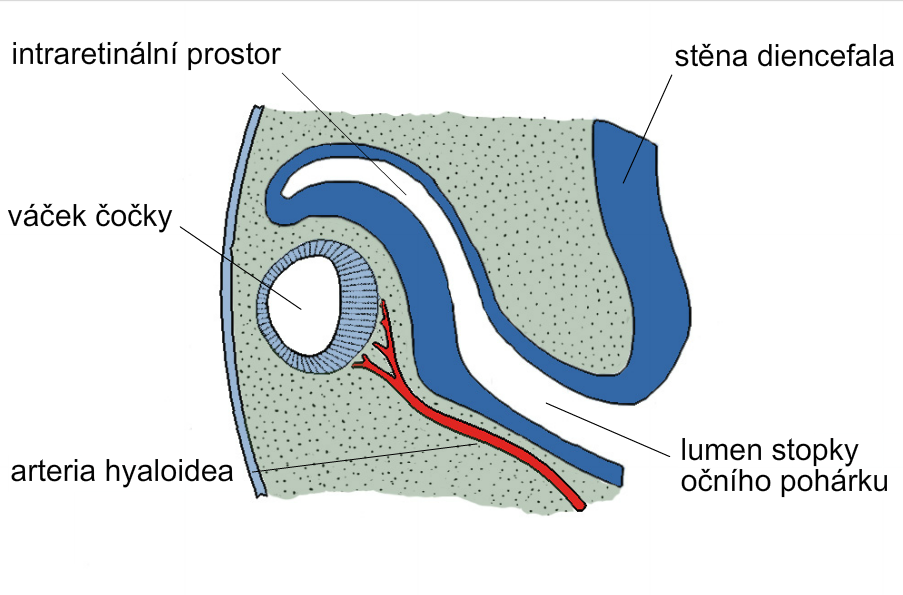 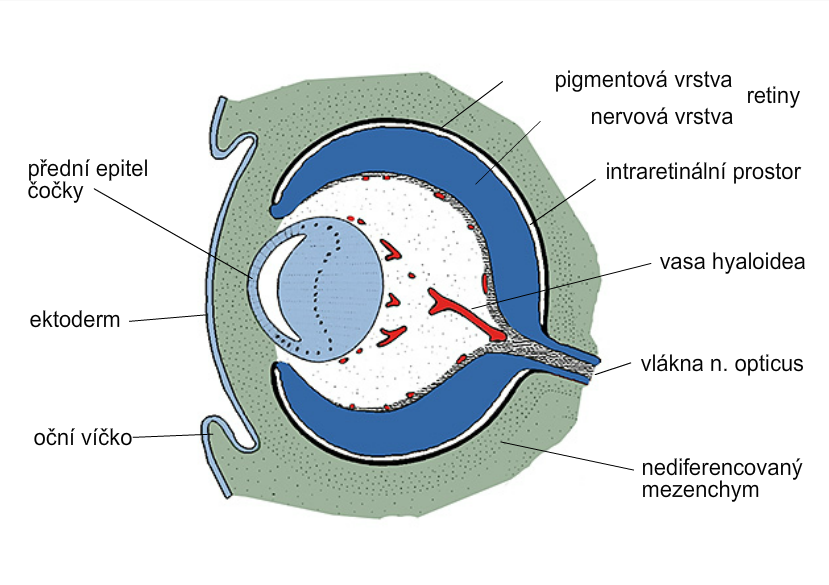 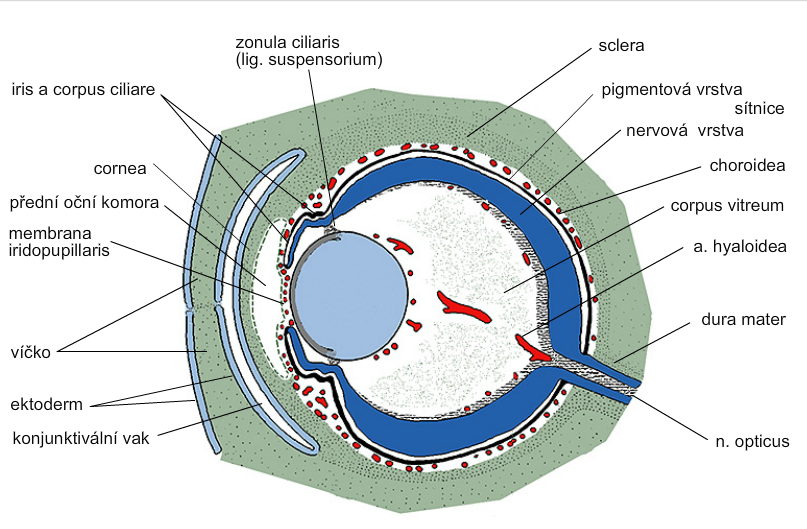 Vývoj zevního, středního a vnitřního ucha
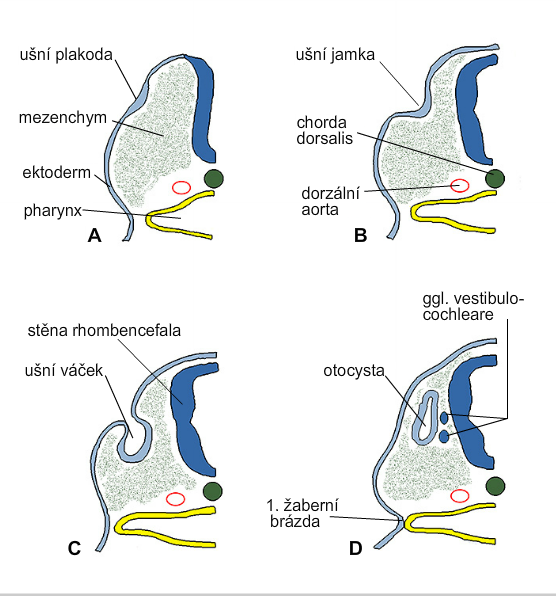 Vývoj blanitého labyrintu
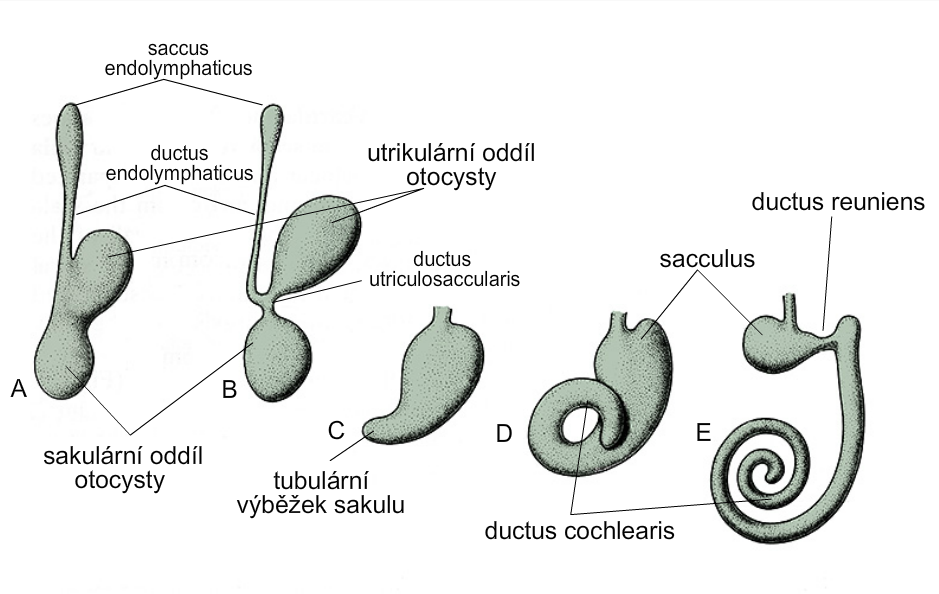 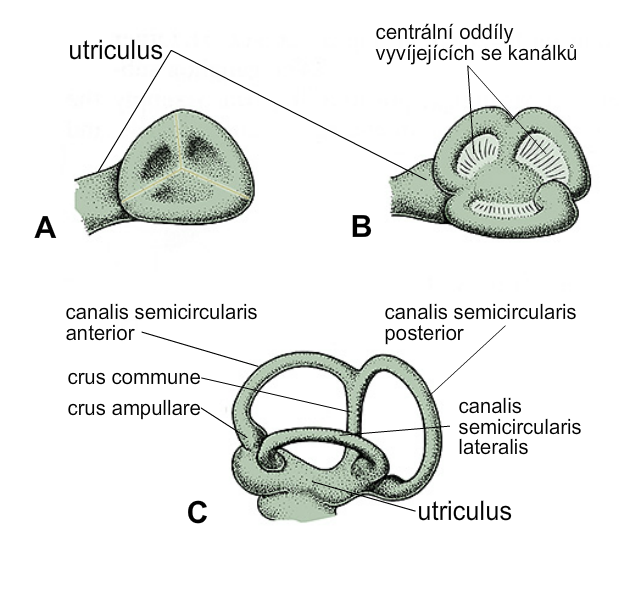 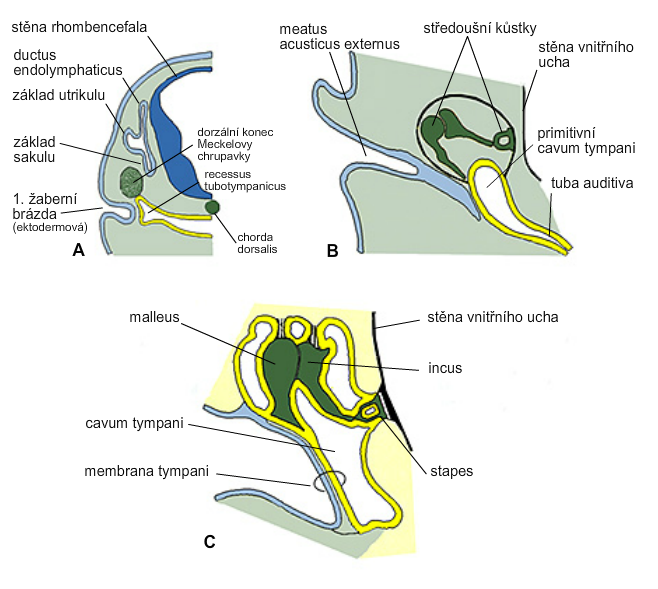 Vývoj ušního boltce
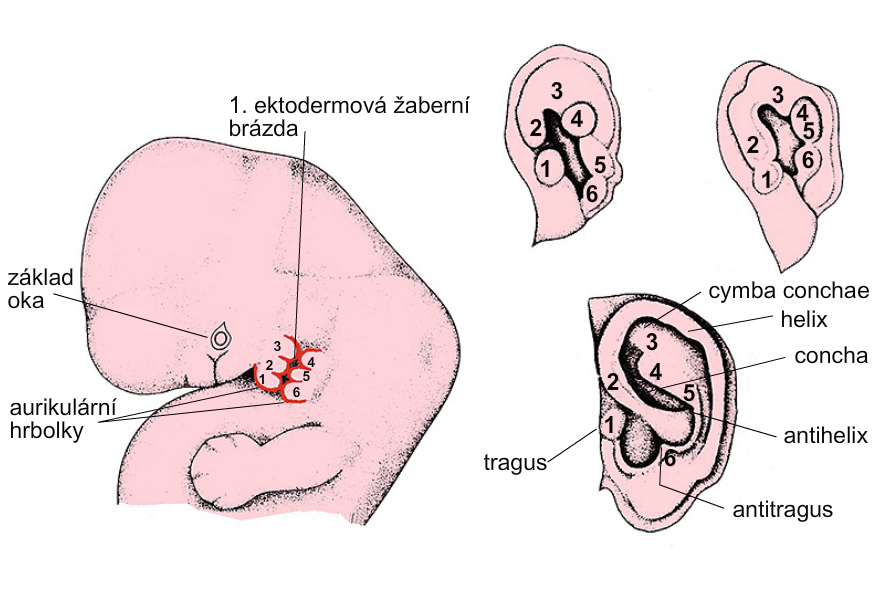